Q
Εξέλιξη 
Πιστοποιήσεων


Κρήτη - 14 Μαρτίου 2019
Δρ Χριστίνα Μπέστα, Γενική Διευθύντρια ΑΔΙΠ
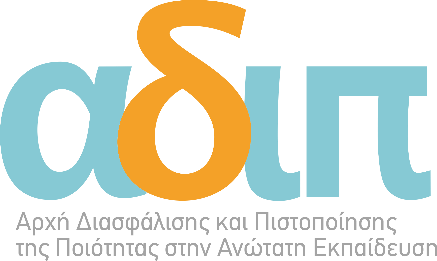 Πιστοποιήθηκαν
13 Εσωτερικά Συστήματα Διασφάλισης Ποιότητας (ΕΣΔΠ)
9 Πανεπιστήμια
4 ΤΕΙ

16 Προπτυχιακά Προγράμματα Σπουδών (ΠΠΣ) Πανεπιστημίων (αναμένεται η πιστοποίηση άλλων 10 ως τις 20/4/2019
ΑΔΙΠ
2
Αποτελέσματα συνολικής αξιολόγησης/βαθμολογίας ΕΣΔΠ
ΑΔΙΠ
3
Πλήθος ιδρυμάτων με βάση το συνολικό βαθμό συμμόρφωσης στο πρότυπο ΕΣΔΠ
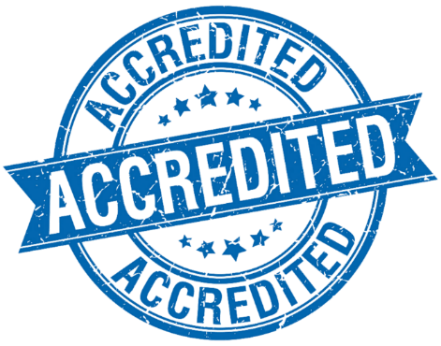 ΑΔΙΠ
4
Ποσοστό % βαθμού συμμόρφωσης                   στις αρχές του προτύπου ΕΣΔΠ (ανά ίδρυμα)
ΑΔΙΠ
5
Ποσοστό % βαθμού συμμόρφωσης                   ανά αρχή του προτύπου ΕΣΔΠ
ΑΔΙΠ
6
Συχνότερες αδυναμίες που οδηγούν σε σχετικές συστάσεις για κάθε μια από τις 8 απαιτήσεις του προτύπου ΕΣΔΠ
ΑΔΙΠ
7
ΕΣΔΠ
Αρχή 1: Πολιτική του ιδρύματος για τη Διασφάλιση Ποιότητας
Ανεπαρκής σύνδεση της πολιτικής ποιότητας με τη στρατηγική, έλλειψη κατανόησής της από τα ενδιαφερόμενα μέρη                     (φοιτητές, διδακτικό προσωπικό).
ΑΔΙΠ
8
ΕΣΔΠ
Αρχή 2: Διάθεση και διαχείριση των αναγκαίων πόρων
Έλλειψη συστημάτων αναγνώρισης/παρακολούθησης  των  αναγκών συντήρησης ή ανανέωσης υποδομών.          
                    
Έλλειψη μηχανισμών αναζήτησης πρόσθετης χρηματοδότησης από εξωτερικές πηγές.
ΑΔΙΠ
9
ΕΣΔΠ
Αρχή 3: Θέσπιση στόχων διασφάλισης ποιότητας
Περιορισμένη στοχοθεσία (π.χ. δεν περιλαμβάνονται στόχοι για διοικητικές και τεχνικές υπηρεσίες). 

Ελλιπής σύνδεση στοχοθεσίας ποιότητας και στρατηγικής. 

Ανεπαρκής ανάλυση και επικαιροποίηση στρατηγικής.
ΑΔΙΠ
10
ΕΣΔΠ
Αρχή 4: Δομή, οργάνωση και λειτουργία του ΕΣΔΠ
Ανεπαρκής στελέχωση ΜΟΔΙΠ ή και έλλειψη ειδικευμένου προσωπικού. 

Υποεκπροσώπηση φοιτητών στη ΜΟΔΙΠ και στην εσωτερική διασφάλιση ποιότητας (ΟΜΕΑ).
ΑΔΙΠ
11
ΕΣΔΠ
Αρχή 5: Εσωτερική αξιολόγηση
Περιορισμένη συμμετοχή φοιτητών. Οι φοιτητές δεν λαμβάνουν ανατροφοδότηση  από τις αξιολογήσεις των μαθημάτων τους.

Έλλειψη συνεργασίας/ανατροφοδότησης από εξωτερικούς φορείς. 

Έλλειψη μετατροπής  των αποτελεσμάτων εσωτερικής αξιολόγησης σε πλάνα δράσης.
ΑΔΙΠ
12
ΕΣΔΠ
Αρχή 6: Συλλογή δεδομένων ποιότητας: μέτρηση, ανάλυση, βελτίωση
Ανάγκη για συλλογή πρόσθετων δεδομένων (π.χ. ικανοποίησης από το εργασιακό περιβάλλον, φόρτου εργασιών του διοικητικού προσωπικού), βελτίωση της ποιότητας των δεδομένων συνολικά. 

Έλλειψη συσχέτισης των δεδομένων με τις προτεραιότητες του ιδρύματος και αξιοποίησή τους για εισαγωγή βελτιώσεων.
ΑΔΙΠ
13
ΕΣΔΠ
Αρχή 7: Δημοσιοποίηση πληροφοριών
Ανεπαρκής πληροφόρηση (π.χ. περιγράμματα μαθημάτων, ομοιόμορφο προφίλ διδακτικού προσωπικού, θέματα διασφάλισης ποιότητας/σύνδεσμος ΜΟΔΙΠ στις σελίδες Τμημάτων).

Έλλειψη επικαιροποίησης και σχετικού μηχανισμού συντήρησης ιστοχώρων Ιδρύματος.
ΑΔΙΠ
14
ΕΣΔΠ
Αρχή 8:Εξωτερική αξιολόγηση και πιστοποίηση του ΕΣΔΠ
Περιορισμένη συμμετοχή εσωτερικών και εξωτερικών ενδιαφερομένων στην βελτίωση του ΕΣΔΠ, προτείνεται η διαρκής αναπληροφόρησή τους. 

Ένταξη συστάσεων ΕΕΑ στις διαδικασίες ΕΣΔΠ μέσω της στοχοθεσίας ποιότητας.
ΑΔΙΠ
15
Αποτελέσματα συνολικής αξιολόγησης/βαθμολογίας ΠΠΣ
ΑΔΙΠ
16
Πλήθος ΠΠΣ με βάση το συνολικό βαθμό συμμόρφωσης στο πρότυπο ΠΠΣ
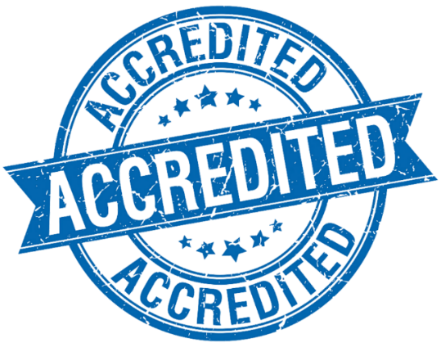 ΑΔΙΠ
17
Ποσοστό % βαθμού συμμόρφωσης                   στις αρχές του προτύπου ΠΠΣ (ανά ΠΠΣ)
ΑΔΙΠ
18
Ποσοστό % βαθμού συμμόρφωσης                   ανά αρχή του προτύπου ΠΠΣ
ΑΔΙΠ
19
Συχνότερες αδυναμίες που οδηγούν σε σχετικές συστάσεις για κάθε μια από τις 10 απαιτήσεις του προτύπου ΠΠΣ
ΑΔΙΠ
20
ΠΠΣ
Αρχή 1:Πολιτική Διασφάλισης Ποιότητας
Ελλιπής κατανόηση της διασφάλισης ποιότητας από τους διδάσκοντες και φοιτητές.

 Ανεπαρκής ή περιορισμένη στοχοθεσία ποιότητας του ΠΠΣ (δεν περιλαμβάνει όλες τις παραμέτρους της μάθησης)
ΑΔΙΠ
21
ΠΠΣ
Αρχή 2: Σχεδιασμός και έγκριση των ΠΠΣ
Απουσία ταυτότητας ΠΠΣ. 
Έλλειψη επικαιροποίησης γνωστικού αντικειμένου. 
Απουσία μαθημάτων ειδίκευσης. 
Ασαφής διαδικασία εκπόνησης πτυχιακής εργασίας. 
Χαμηλή συμμετοχή δημόσιων και ιδιωτικών εξωτερικών φορέων στη διαμόρφωση του προγράμματος σπουδών.
ΑΔΙΠ
22
ΠΠΣ
Αρχή 3:Φοιτητοκεντρική μάθηση, διδασκαλία & αξιολόγηση
Αδύναμη Φοιτητοκεντρική προσέγγιση (Ηλ. Τάξη, ομαδικές εργασίες, τεστ αυτοαξιολόγησης, συμμετοχή σε εργαστηριακά projects). 

Περιορισμένη εφαρμογή της  διαδικασίας αξιολόγησης από φοιτητές.
ΑΔΙΠ
23
ΠΠΣ
Αρχή 4:Εισαγωγή φοιτητών, στάδια φοίτησης, αναγνώριση σπουδών και λήψη πτυχίου
Απουσία έγκαιρης και πλήρους ενημέρωσης των φοιτητών για το πρόγραμμα, τους τρόπους αξιολόγησης, τα αποτελέσματα αξιολόγησης των εργασιών τους , θέματα σπουδών, δικαιώματα και ευθύνες. 
Ανάγκη για προσθήκη πτυχιακής εργασίας, σχετικού μαθήματος και οδηγού συγγραφής. 
Ανάγκη για σύνταξη οδηγού παρακολούθησης της προόδου των φοιτητών.
ΑΔΙΠ
24
ΠΠΣ
Αρχή 5:Διδακτικό προσωπικό
Ανάγκη για αύξηση /προσέλκυση προσωπικού διεθνούς κύρους, σε νέα αντικείμενα  (π.χ. μέσω κινητικότητας). 
Mentoring σε νέους διδάσκοντες, πρόσληψη μετά από διδακτικά σεμινάρια, βάσει κριτηρίων ποιότητας για πρόσληψη/εξέλιξη. 
Καθιέρωση ερευνητικής στρατηγικής,  στόχευση δημοσιεύσεων σε περιοδικά με υψηλή απήχηση. 
Θεσμοθέτηση διαδικασίας αξιολόγησης peer review ως προς την διδασκαλία και την έρευνα.
ΑΔΙΠ
25
ΠΠΣ
Αρχή 6:Μαθησιακοί πόροι και φοιτητική στήριξη
Ανάγκη για αναζήτηση χρηματοδοτήσεων για νέες υποδομές ή αναβάθμιση υφιστάμενων. 

Εφαρμογή του θεσμού ακαδημαϊκού συμβούλου.
ΑΔΙΠ
26
ΠΠΣ
Αρχή 7:Διαχείριση πληροφοριών
Βελτίωση μεθοδολογίας συλλογής, ανάλυσης και παρουσίασης των πληροφοριών αποδοτικά και αποτελεσματικά – χρήση πληροφοριακού συστήματος. 

Ανάγκη πληροφόρησης των φοιτητών για τα αποτελέσματα της αξιολόγησης.
ΑΔΙΠ
27
ΠΠΣ
Αρχή 8:Δημόσια πληροφόρηση
Προβλήματα επικαιροποίησης ιστοσελίδας,  έλλειψη συγκεκριμένης δομής,  ελληνική – αγγλική έκδοση και περιορισμένη προβολή των ακαδημαϊκών δραστηριοτήτων του τμήματος.
ΑΔΙΠ
28
ΠΠΣ
Αρχή 9: Συνεχής παρακολούθηση και περιοδική εσωτερική αξιολόγηση των                       προγραμμάτων σπουδών
Ανάγκη τροφοδότησης της εσωτερικής αξιολόγησης με τη γνώμη ενδιαφερομένων και αποφοίτων για τη βελτίωση του ΠΠΣ – ανάπτυξη σχετικής διαδικασίας αξιοποίησης συστάσεων.
ΑΔΙΠ
29
ΠΠΣ
Αρχή 10:Περιοδική εξωτερική αξιολόγηση των ΠΠΣ
Ανάγκη για πληροφόρηση όλων των εμπλεκομένων μερών για τα αποτελέσματα της εξωτερικής αξιολόγησης / πιστοποίησης.
ΑΔΙΠ
30
Κρίσιμοι παράγοντες επιτυχίας/επίτευξης πλήρους συμμόρφωσης
Στενή συνεργασία μεταξύ ηγεσίας και διοίκησης/ Προέδρου και διοικητικού υπευθύνου ΜΟΔΙΠ.
Στενή συνεργασία Ιδρύματος (ΜΟΔΙΠ) με την ΑΔΙΠ.
Εύλογος χρόνος  λειτουργίας του ΕΣΔΠ.
Στενή συνεργασία ΜΟΔΙΠ και ΟΜΕΑ/Προέδρων Τμημάτων.
ΑΔΙΠ
31
Η βελτίωση είναι υπαρκτή, συγκεκριμένη και μετρήσιμη
Οι βελτιώσεις που πραγματοποιήθηκαν από την τελευταία εξωτερική αξιολόγηση φθάνουν στο 70% των συστάσεων και πολλές από αυτές έχουν οδηγήσει σε ριζικές αλλαγές κυρίως σε θέματα δομής προγραμμάτων σπουδών και διδακτικού έργου.

Οι βελτιώσεις που αναμένεται να πραγματοποιηθούν με βάση τις συστάσεις της πιστοποίησης θα διαπιστωθούν στην πρώτη έκθεση παρακολούθησης που θα πραγματοποιηθεί με τη συμπλήρωση διετίας από την πιστοποίηση δηλαδή από τον Οκτώβριο του 2020.
ΑΔΙΠ
32
Q
Εξέλιξη 
Πιστοποιήσεων


Κρήτη – 14 Μαρτίου 2019
Δρ Χριστίνα Μπέστα, Γενική Διευθύντρια ΑΔΙΠ
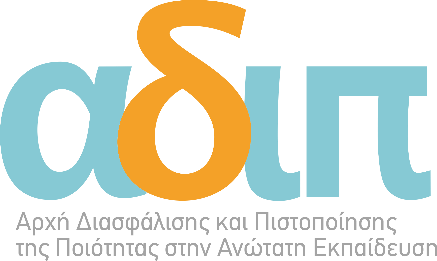